ASEM Education Senior Officials’ Meeting
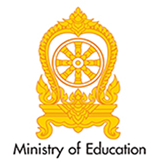 Teerakiat Jareonsettasin, MD, MRCPsych
Former Minister of Education, Thailand
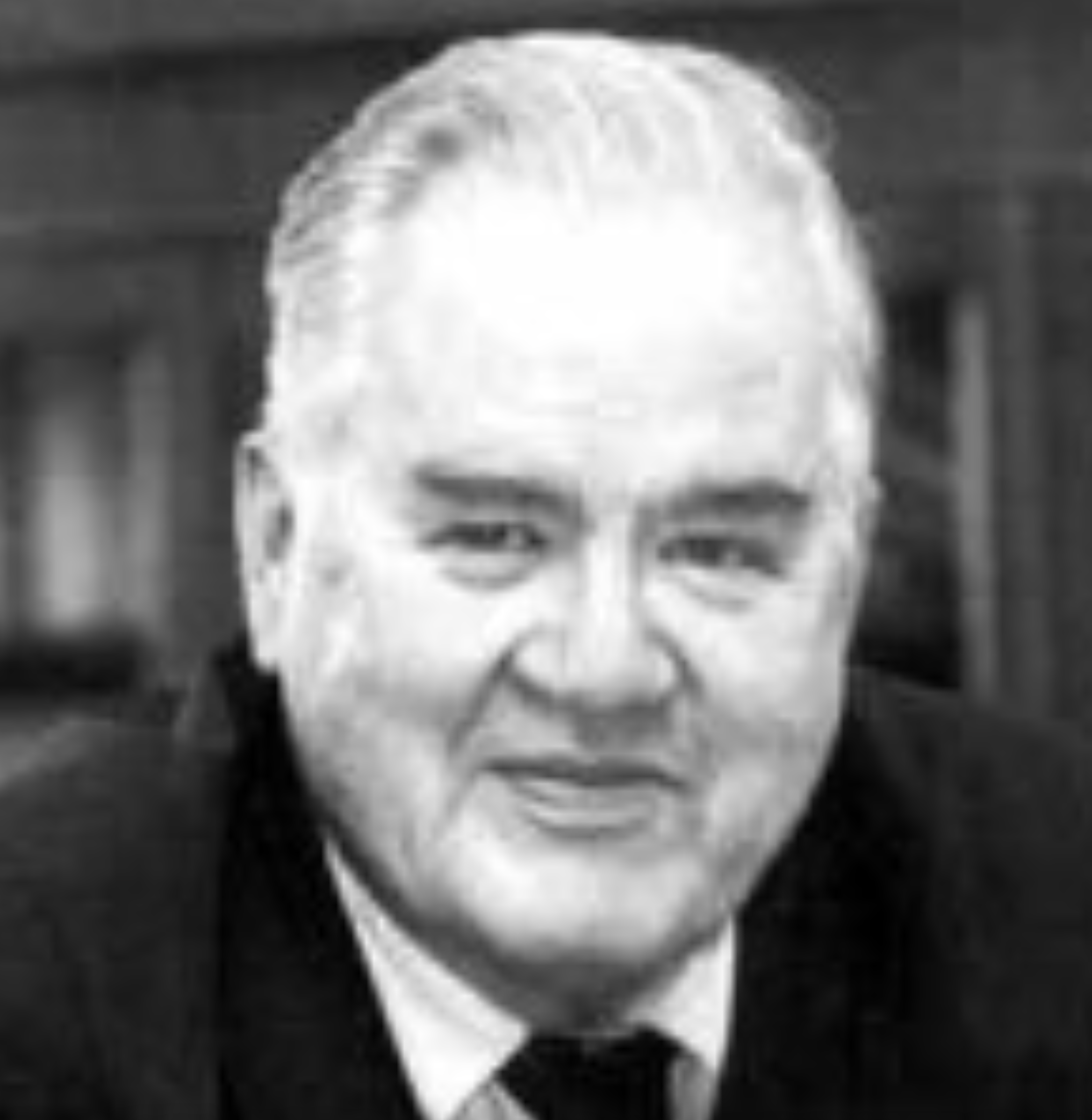 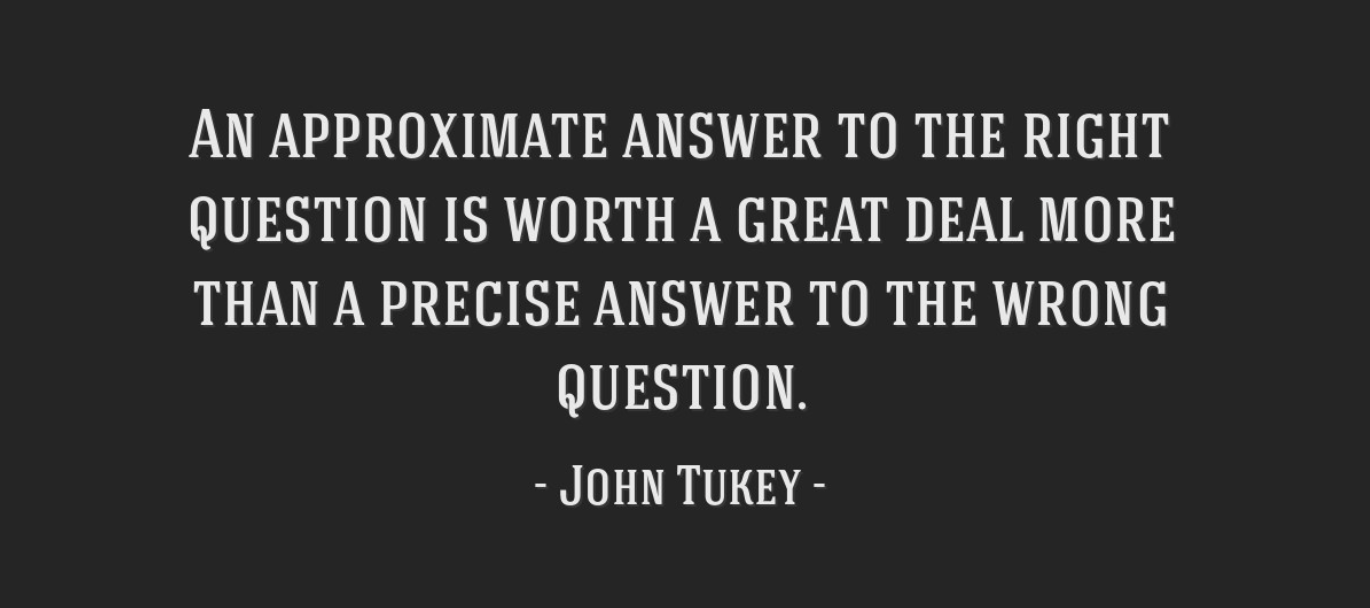 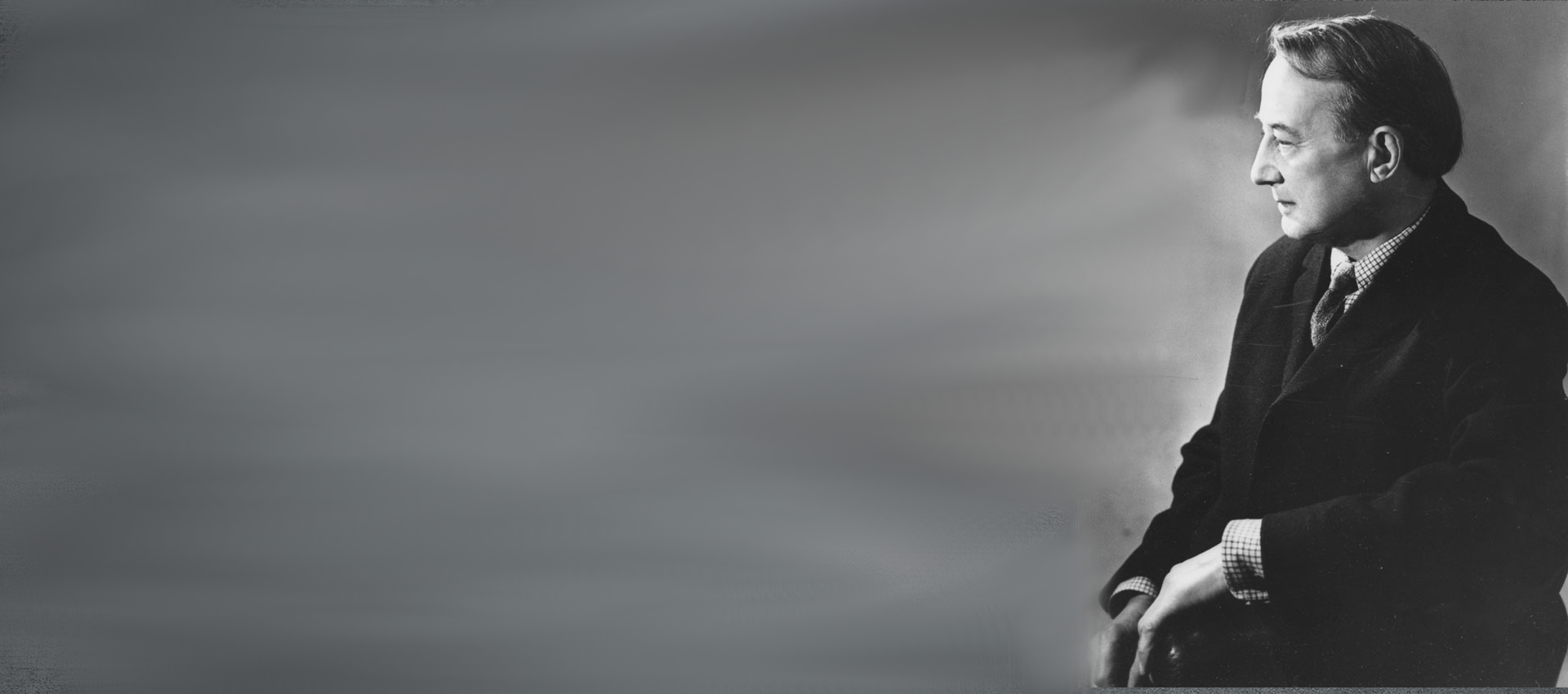 Education must be complete, meeting   all the demands that human nature brings with it. Its aim is to realise the harmonious and complete man, whose completeness is found in service of the community. Education of character must precede any instruction in particular businesses.
Michael Oakeshott
Priority for Educational Investment
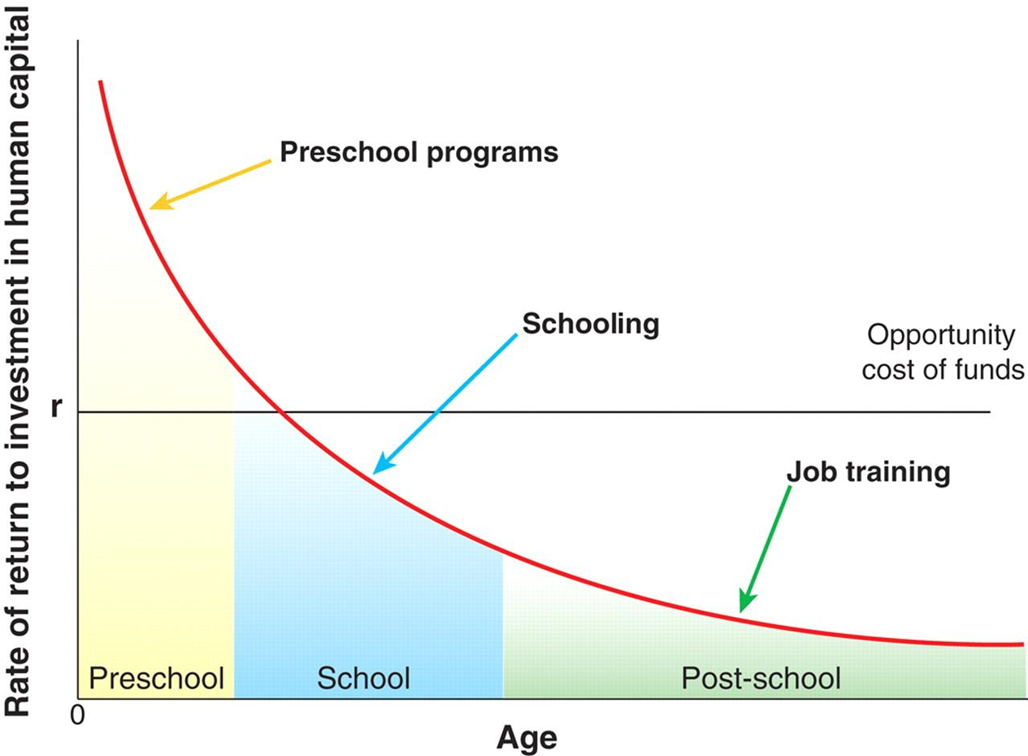 Source:  Heckman, James J. 2006. “Skill Formation and the Economics of Investing in Disadvantaged Children.”
Challenges to Education
Pandemics

Climate change

Terrorism

Leadership
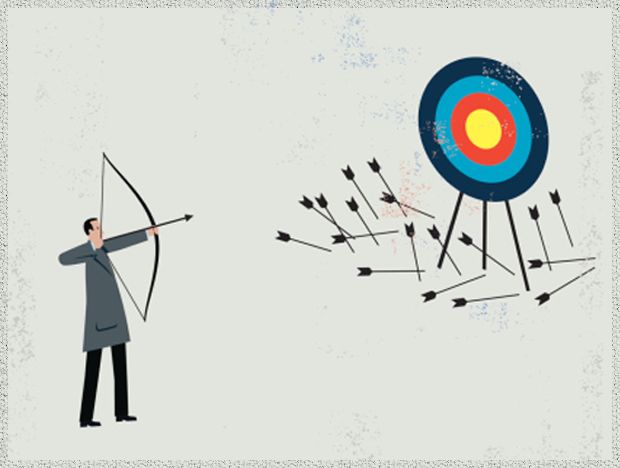 Leadership Crisis
“Too many directives, no direction”.
- Lord Sainsbury of Turville
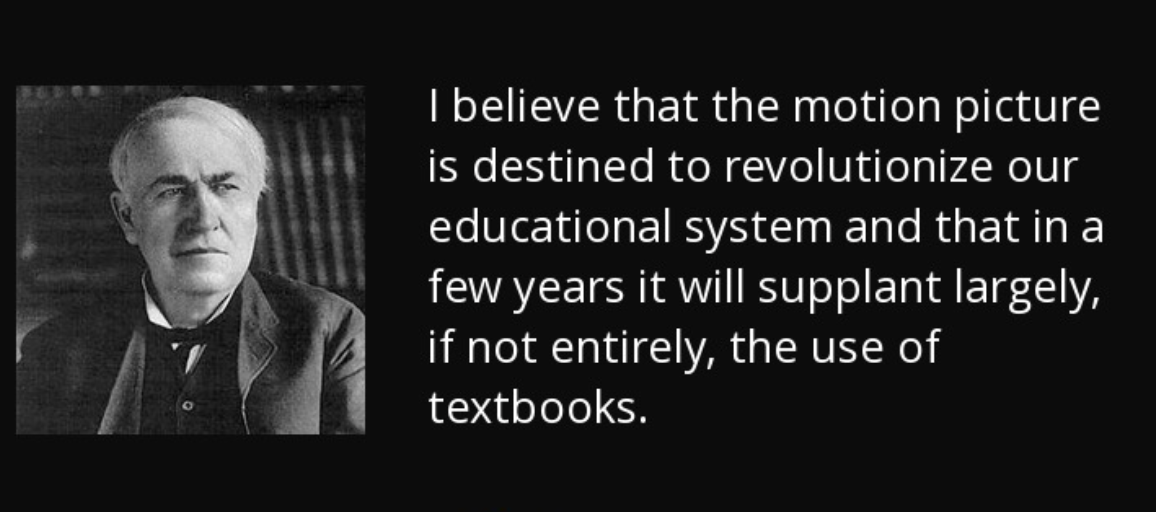 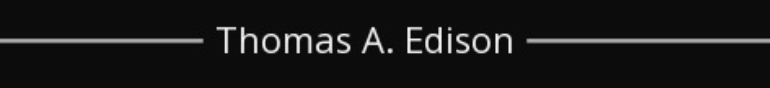 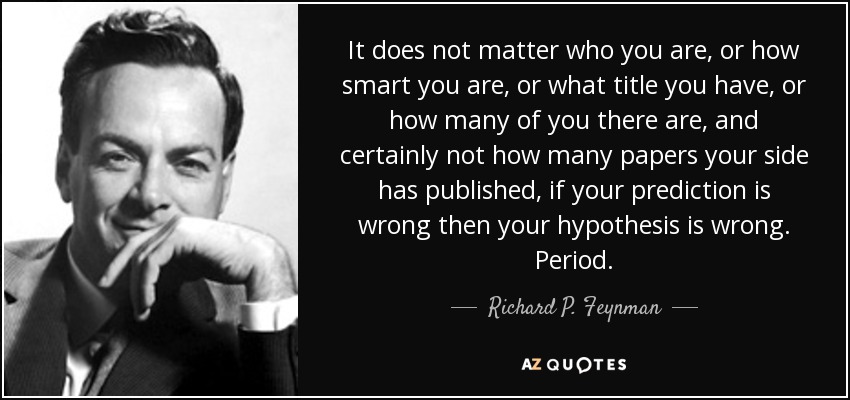